Lunchtime Learners
January 2024
Ben Salisbury, Customer Success
We'd love your input into our 2024 roadmap
While our technical teams are already busy making lots of exciting changes to RotaMaster, there is still time for your voice to be heard. 

If you have a BIG idea you would like to see us add to RotaMaster this year, share your ideas with us…

bit.ly/RotaMaster2024
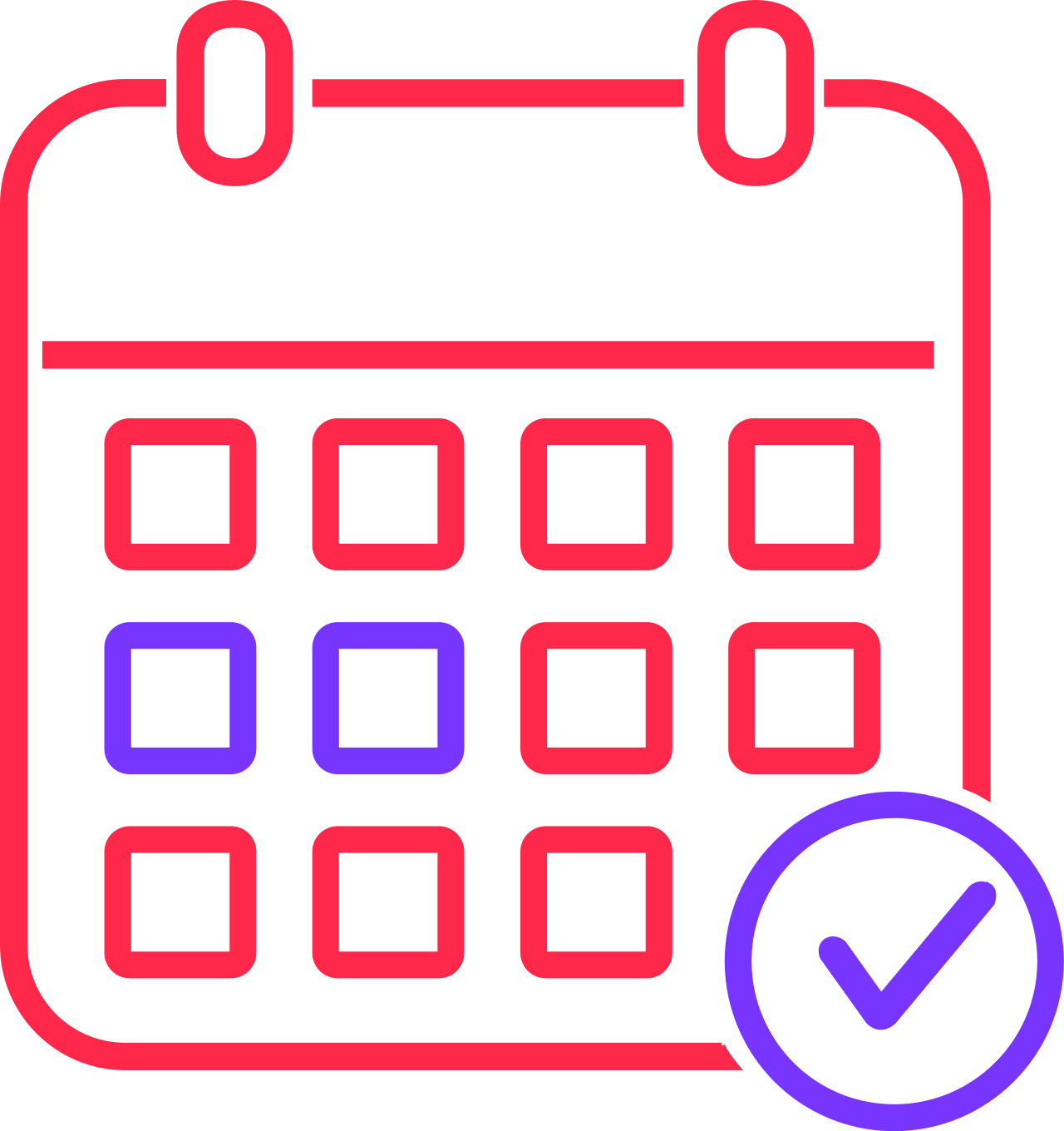 Focus Groups
We are looking for RotaMaster users to join focus groups, with the opportunity to have your say on new features and changes to the system, before they become available. We’ll be running sessions every month to get as many voices heard as possible and with no obligation to attend every session, you can opt in and out as you like.

Who can attend?
Anyone who uses RotaMaster, be that as an administrator or member of staff, as a frequent or occasional user, we are looking for a variety of different voices and experiences.

How do I get involved?
To register, please email feedback@rotamaster.co.uk and let us know if you use the admin side of RotaMaster, the Staff Hub or both. We’ll then be in touch shortly with details of our first session.
January 2024
Sickness Management – Part 2 (People+)
	Automate & schedule SMS messages
	Rostering rules
	New Functionality
💡	What should we cover next? 	Email feedback@rotamaster.co.uk with your suggestions
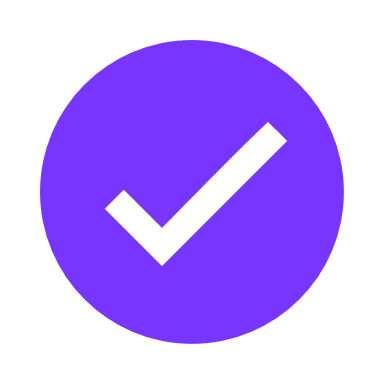 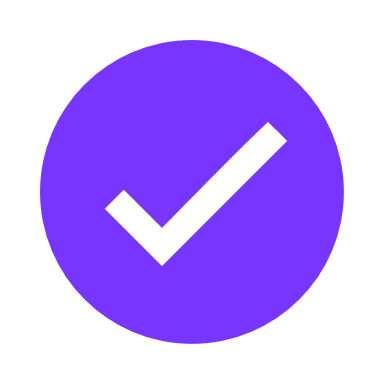 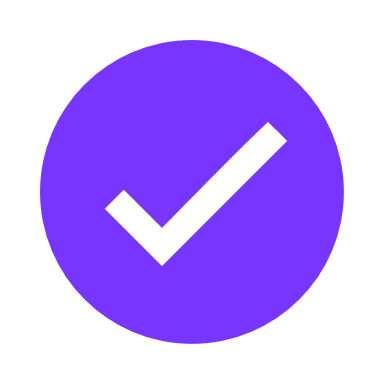 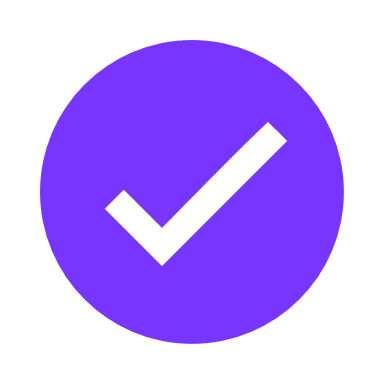 Sickness Management – Part 2 (People+)
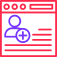 Completing my self-certification in the Staff Hub
When a member of staff has an open episode of sickness, they can submit their self-certification directly from the Staff Hub.

How do I complete an open episode of sickness?
Once all requirements have been marked with a completed date – such as self-cert, fit note & return to work interview – the sickness episode automatically closes. Alternatively, you can manually mark an open episode as completed, when appropriate.
Sickness Management – Part 2 (People+)
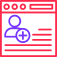 Using daily working hours in conjunction with sickness records
Planned future sickness or staff that don’t participate in a rota can still generate accurate information when recording sickness by utilizing Daily Working Hours inside the contract.

How adjustments connect with payroll & sickness records
The shift that was due to be worked or daily working hours in the contract, will both generate adjustments inside of a sickness episode when created.
Adjustments are then included in payroll runs & exports, highlighting paid or unpaid sickness.

Bradford Factor & reporting
Instant access to bradford scoring and detailed sickness & attendance reports.
Automate & Schedule SMS messages
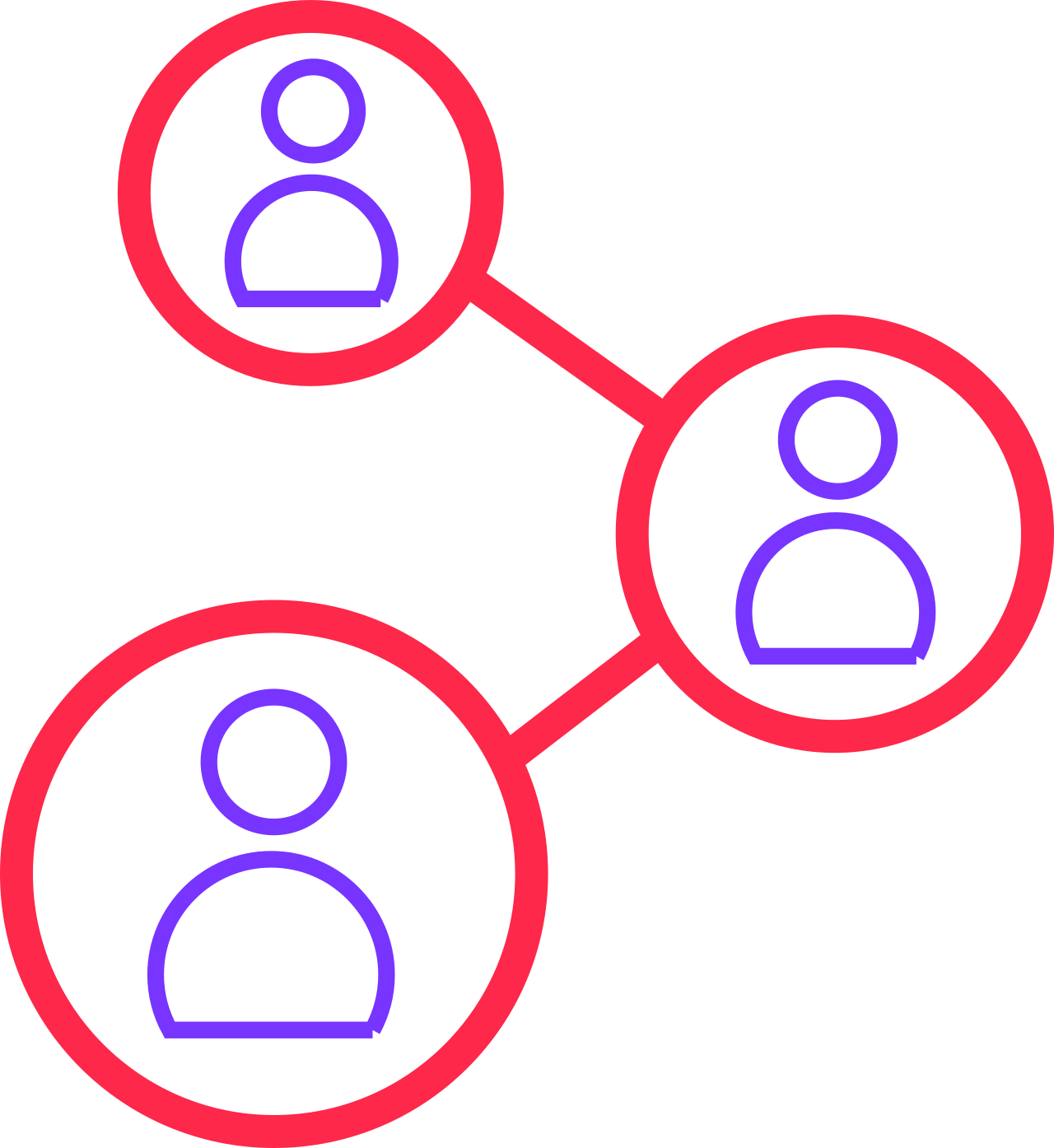 Set up automated shift reminders
Guarantee that your teams never forget a shift, with shift reminders in the Admin Hub.
Select different options for each: rota group, team, zone & role, and choose when the reminder should be sent, ahead of the shift start time.

Schedule automated messages for staff rotas & available additional hours
Regularly sending weekend vacancies every Friday morning? Sending out staff rota’s at the start of each month? Set it and forget it with scheduled messages in the Admin Hub.
Select different options for each rota group, team, zone & role and decide when and how regularly your message will be sent.
Rostering Rules
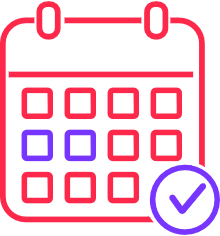 What rules are available?
Rules can be created by opening Rota > Rules and are categorised by…
Personnel - where you can configure rules per person
Team - where you can configure rules for everyone in that team
General – where you can configure rules for everyone in that rota group.

How can we use rules to appropriately manage our rotas?
Control when, where and how frequently your staff can work certain shifts with an incredible level of detail, including time off between shifts, after time off work or consecutive shift types.
New Functionality
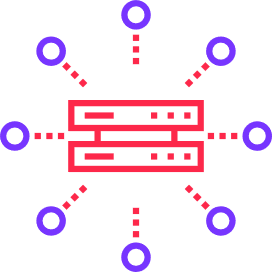 🔼 Choose the order of names (i128)
There is now a setting in Configuration > Default Settings > Options that allows you to select if names are displayed as “surname,firstname” or “firstname,surname”.
💬 Comments can now be added to shift pattern manager (i129)
Comments (hidden from staff on the Stuff Hub) can now be added to shifts in Shift Pattern Manager.
✅ New line manager permissions for expenses & mileage (i129)
There is now an option when configuring an admin profile in Configuration > Security, to grant access to respond to claims based on if you are someone’s line manage for their post.
❔ Total requests made now visible in Shift Bookings screen (i129)
There is now a new column showing the total number of requests someone has made in the selected date range.
Thank you